Immigration Information Session
Student Immigration Steps
4
3
2
1
Immigration Registration
Airport Immigration Control
Permission Renewal
Third Level Graduate Programme
What If I Am A European National?
If you are a national of the European Economic Area (EEA) or of Switzerland, you have the right to stay and study in Ireland.
When you come to Ireland you do not need to register with the local immigration office and you do not need a residence card to live here.
UK Citizens: People who are citizens of the United Kingdom (UK) are entitled to live in Ireland without any conditions or restrictions.
Immigration Registration
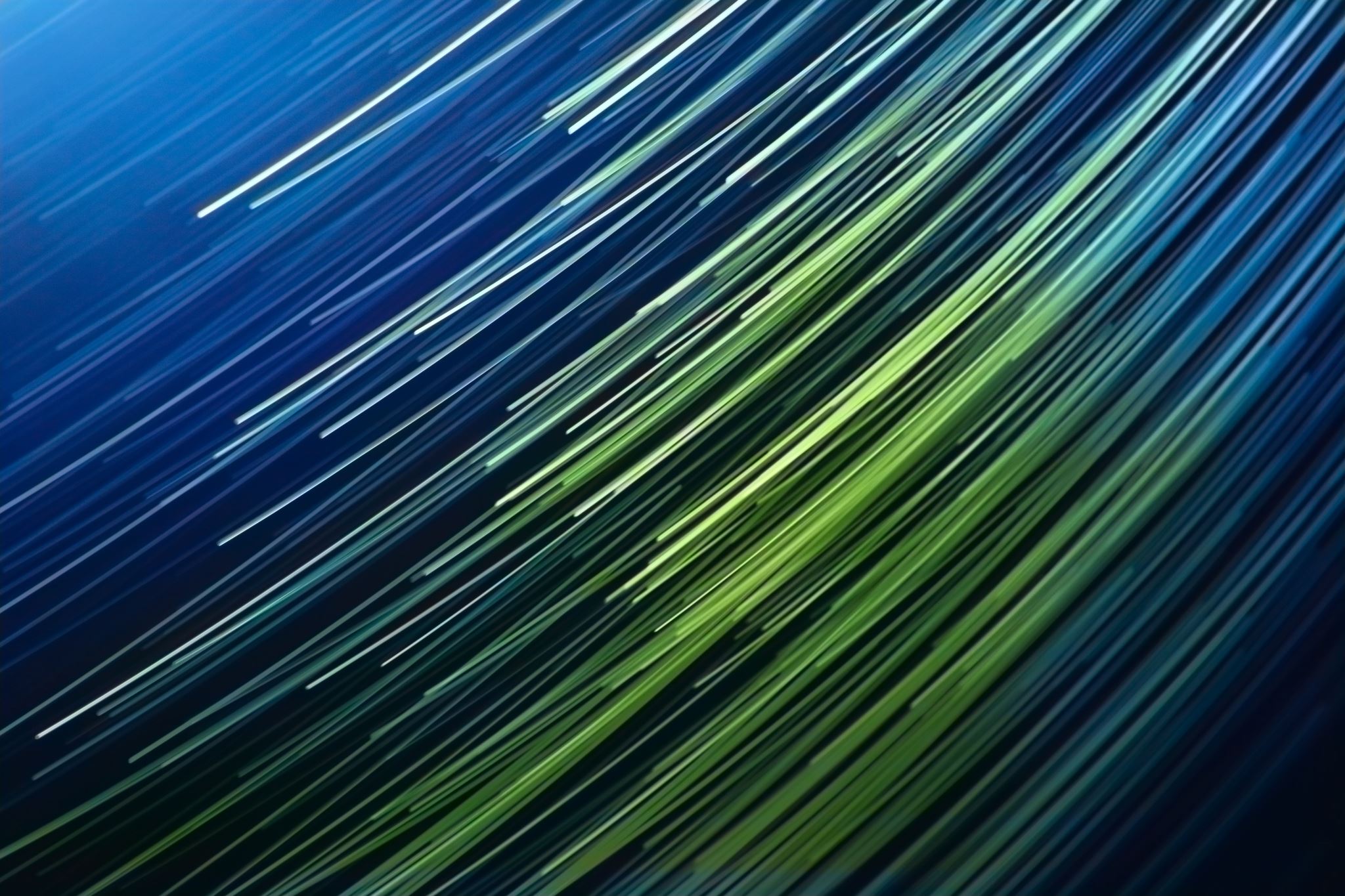 ImmigrationRegistration Documents
Valid passport ​​

Confirmation of Registration and Attendance Letter. This letter is available through the Student Portal Please see this link for instructions on how to access this document

Proof of medical insurance. 
Visa and Immigration | University of Limerick (ul.ie)

Proof of financial support (approx. €3,000) ​​

IRP Fee €300 

Proof of Tuition Fees Paid ​

Proof of Limerick Address​

Important: All documentation must be presented to the immigration officer in hard copy.
​
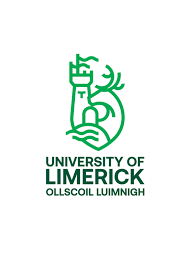 06.11.19
ImmigrationRegistration Documents
Evidence of financial support (approx. €3,000)
If you are supporting yourself – this can be an up to date bank statement in English and in Euros
If you are a scholarship holder - evidence of the same will be required.
If your parents are supporting you - a notarised letter stating that they will be supporting you financially for the duration of your academic stay in Ireland.

Students will need to provide proof of address:
Please provide a utility bill with your name and address 
or a tenancy agreement with your name and address 
or a letter from the village manager if you are living on campus 
or a signed letter from your landlord/lady stating that you are residing at the said address along with a utility bill in his/her name.
06.11.19
IMMIGRATION OFFICE DIRECTIONS The Immigration Office is located Estuary House which is the building next door to the Garda Station on Henry Street, please see screenshots below
06.11.19
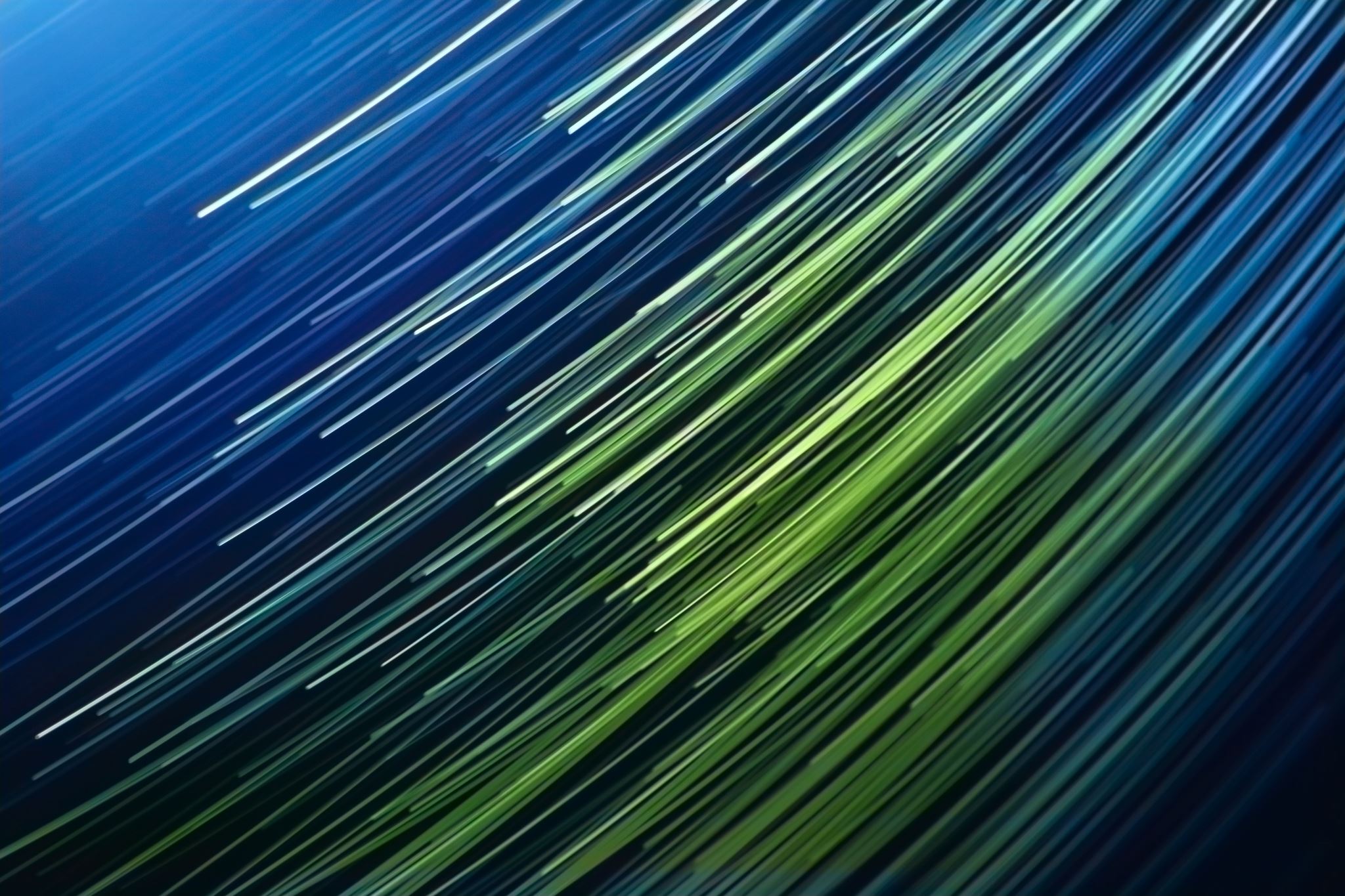 Registration Appointment
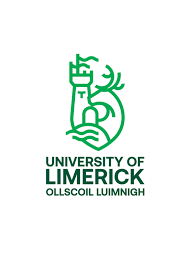 06.11.19
Permission Renewal
Working in Ireland with Stamp 2 immigration permissions
Holiday Periods (15th December to January 15th, June, July, August and September): Full Time work is permitted – up to 40 hours per week.
Third Level Graduate Programme/Stamp 1Ghttps://www.irishimmigration.ie/my-situation-has-changed-since-i-arrived-in-ireland/third-level-graduate-programme/